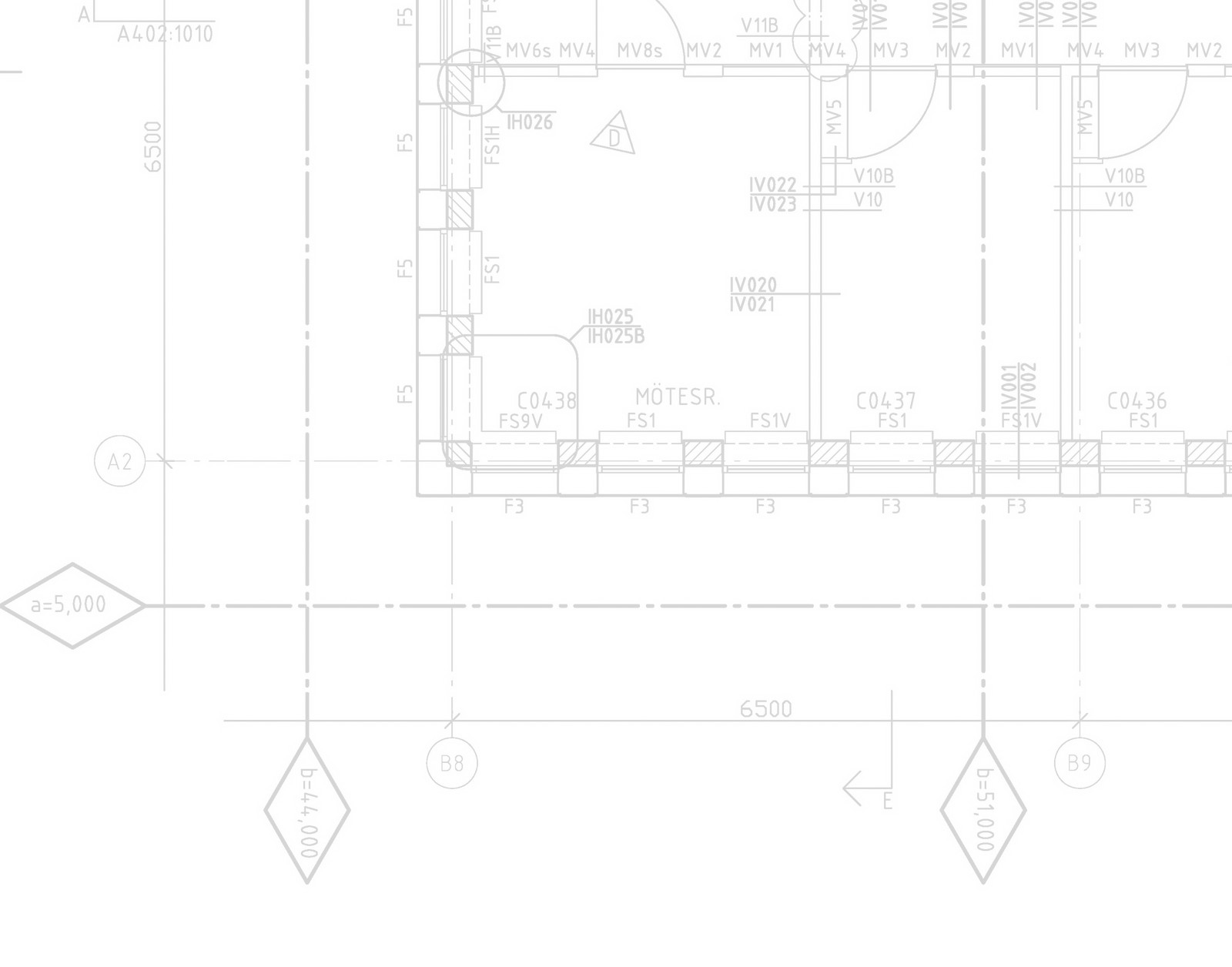 Om- och tillbyggnad	Sunderby sjukhus
Styrgrupp 151027
BILD 1
Om- och tillbyggnad   Sunderby sjukhus
Nuläge D/E
Bra möten med sjukvårdsdivisionerna!
Börjar arbeta med arkitekt nov 2015
Är problem med ytorna!
Risk- och konsekvensanalys gällande AVA-alternativen pågår, klara 151113.
Patientinventeringen på sjukhuset visade på cirka 67 patienter under 2 veckor som kunnat vårdas på Hotell Vistet.
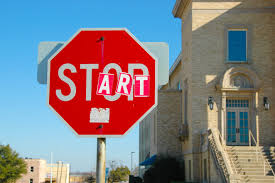 Om- och tillbyggnad   Sunderby sjukhus
Ambulanshall och sanering?
Ambulanshallen, ca 400 m2 är inräknad i totala ytan!
Kostnad cirka 10 mkr (25 tkr/m2)

Finns möjlighet att hålla frågan öppen om totalytan tills vi vet mer om ytor och samband?
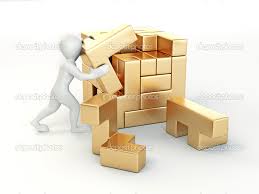 Ger oss ytterligare en pusselbit att få ihop helheten med.
Om- och tillbyggnad   Sunderby sjukhus
Olika typer av vårdplatser - Akuten
Övervakningsplats
På Akutmott för patienter med övervakningsbehov under besöket på Akutmott.

Akutsjukvårdsplats
Patient skrivs inte in i slutenvård. Förväntad vårdtid ofta under 12 timmar, maximalt 24 timmar. Hänger ihop med Akutläkarprojektet.

AVA-plats
Ordinarie vårdplats där patienten är inskriven i slutenvård. Vårdtiden förväntas vara minst 24 timmar.
Om- och tillbyggnad   Sunderby sjukhus
AVA – lång sikt - delfråga
Akutsjukvårdsplatserna – på AVA?
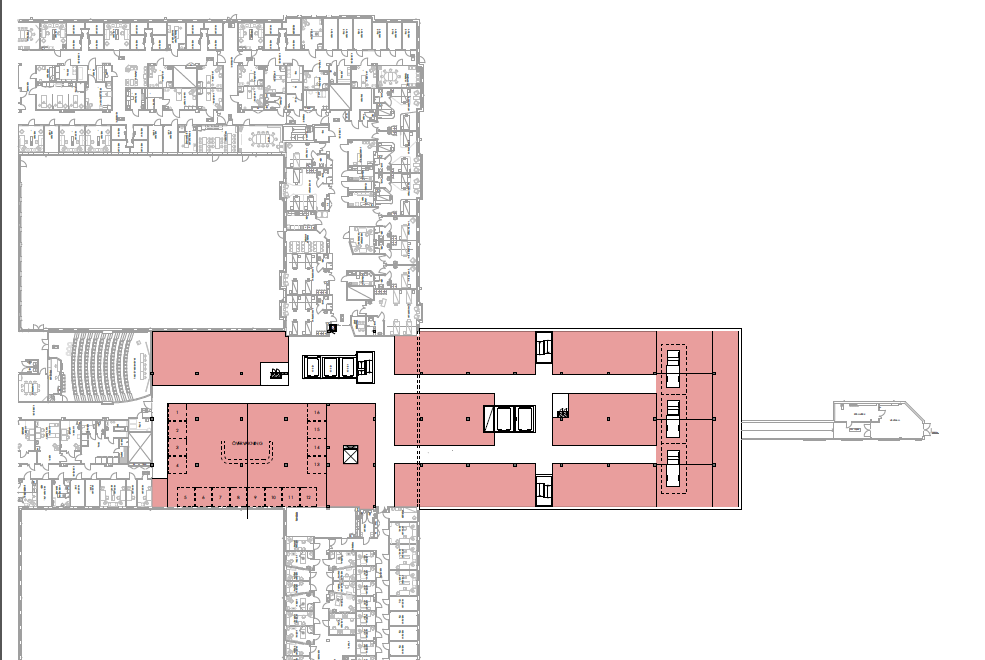 Om- och tillbyggnad   Sunderby sjukhus
Etapp B
Arbetet startat och områden där vi kan minska yta finns. Arbete pågår! 
Tidplanen?
Beslutsprocessen?
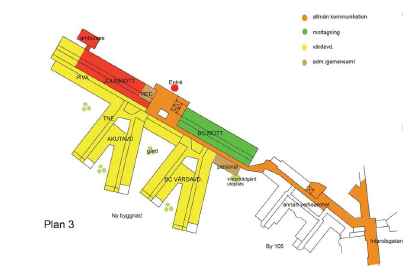 [Speaker Notes: Uppskattad yta i nuvarande lokalprogram är 8200 m2 (med svällfaktor 1,9)
Nuvarande yta som samma verksamheter har är 4200 m2.

I beslutet i LS 150304 finns en ekonomisk uppskattning även för etapp B, räknat i 2014 års kostnadsnivå. Uppskattningen är 207 mkr, ingen utrustning är då inkluderad. Omräknat till m2 med ett pris på 30 tkr/m2 blir ytan – 6900 m2. Kan det vara en rimlig nivå på ett nybygge?]
Om- och tillbyggnad   Sunderby sjukhus
Preliminär tidplan etapp DE och B
Om- och tillbyggnad   Sunderby sjukhus
Frågor utifrån tidplan DE/B
Möjlighet för verksamheterna att sätta av tid och resurser för planeringen?
Möjlighet att driva DE och B i princip samtidigt?
Arbetet med planering av utrustning?
Helt nybygge eller by 105 med tillbyggnad påverkar tidplanen. Vad behövs för inriktning om detta?
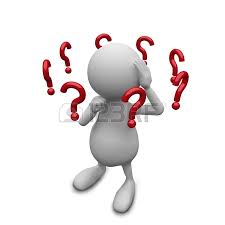 Om- och tillbyggnad   Sunderby sjukhus
By 105 – nuvarande psykiatrin
Principer?
Prioritera vårdverksamhet före administration?
Utgå från Utvecklingsplanen?
Uppnå bra samband i huset?
Långsiktiga lösningar?
Båda sjukvårdsdivisionerna?

Grovt förslag klart till första styrgruppsmöte 2016
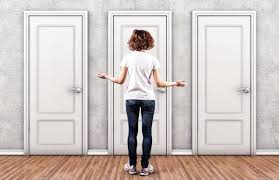 Om- och tillbyggnad   Sunderby sjukhus
Övriga frågor - Ekonomistöd
Bra underlag
Koppling till ekonomiplanering
Kvalitetssäkring av uppskattade kostnader
Koppling till investeringsprocessen?


Kan det lösas? Hur?
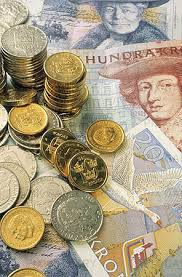 Om- och tillbyggnad   Sunderby sjukhus
Nästa möte
Nästa styrgruppsmöte 24 november, OBS! tiden
Vilka ska kallas?
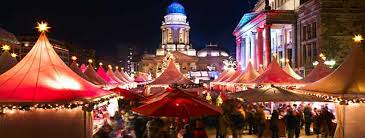